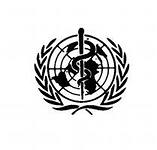 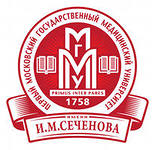 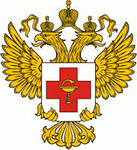 Защита здоровья и межведомственное взаимодействие
Р.А. Потемкина
ФГБУ «Государственный научно-исследовательский центр профилактической медицины» Минздрава России
Архангельск, 26 марта 2014 года
Смена парадигмы от лечения, профилактики заболеваний к укреплению здоровья
Укрепление здоровья
Профилактика заболеваний
Лечение болезней
"для решения проблемы НИЗ необходима смена парадигмы, поскольку НИЗ вызываются не только биомедицинскими, но также поведенческими, средовыми, социальными и экономическими факторами, которые могут служить их причиной или оказывать на них сильное воздействие".
Московская Декларация. Первая Глобальная министерская конференция по здоровому образу жизни и неинфекционным заболеваниям. Москва 28-29 апреля 2011 года.
Архангельск, 26 марта 2014 года
Вклад лечения и коррекции факторов риска в снижение смертности от ИБС в США в 1980-2000 гг.
Архангельск, 26 марта 2014 года
Earl S. Ford, M.D., Umed A. Ajani, M.B., B.S., Janet B. Croft, 2007
«Эти данные иллюстрируют острую необходимость в профилактических кардиологических программах. Мы вкладываем  огромные усилия для спасения больных с острой ишемией миокарда и должны предпринимать такие же усилия в отношении устранения причин, лежащих в основе заболевания.»
                                                              
                                                               D.Wood, EUROASPIRE III
Архангельск, 26 марта 2014 года
Основные механизмы снижения смертности от ИБС 
в Финляндии за 15 лет (1982-1997)
Коррекция ФР	-71%
Снижение ХС	- 53%
Отказ от курения	- 11%
Снижение АД 	-  7%

Лечение	-24%
Лечение ИМ	- 4%
Вторичная 
профилактика 	- 8%
Лечение ХСН	   - 2%
Лечение ХИБС
(АКШ и ЧКВ)                       - 8%
Медикаментозное
лечение ХИБС                    - 2%
 
Другие факторы	   -5%
- 373 смерти
 на 100 тыс. населения
1982
1997
Архангельск, 26 марта 2014 года
T Laatikainen et al.  Am J Epid 2005
Глобальная система мониторинга, включая 25 индикаторов и комплекс из 9 добровольных глобальных целей Глобальный план действий по профилактике и борьбе с неинфекционными заболеваниями, 2013-2020 гг.  WHO, 2013.
6
[Speaker Notes: Глобальный план действий по профилактике и борьбе с неинфекционными заболеваниями, 2013-2020 гг.  WHO, 2013.]
Глобальная система мониторинга, включая 25 индикаторов и комплекс из 9 добровольных глобальных целей Глобальный план действий по профилактике и борьбе с неинфекционными заболеваниями, 2013-2020 гг.  WHO, 2013.
7
Глобальная система мониторинга, включая 25 индикаторов и комплекс из 9 добровольных глобальных целей Глобальный план действий по профилактике и борьбе с неинфекционными заболеваниями, 2013-2020 гг.  WHO, 2013.
8
Глобальная система мониторинга, включая 25 индикаторов и комплекс из 9 добровольных глобальных целей Глобальный план действий по профилактике и борьбе с неинфекционными заболеваниями, 2013-2020 гг.  WHO, 2013.
9
Основные детерминанты здоровья
Индивидуальные – знания, образование, мотивация, образ жизни, наследственность и др.;
Социальные – семья, друзья (социальная поддержка и социальная среда);
Государственные, (законодательство, социально-экономические условия);
Окружающая среда: 
доступность инфраструктур и ресурсов;
урбанизация;
экология
глобализация экономики.
Уровень оказания медицинской помощи (система здравоохранения)
Другие
Архангельск, 26 марта 2014 года
[Speaker Notes: Социально-экономические положение: 80% смертей от НИЗ – в развивающихся странах]
Социально-экономические условия
Индекс Джини (ИД) – коэффициент, показывающий уровень неравенства в распределении доходов в обществе. Максимальное значение, равное единице, означает абсолютное неравенство, а минимальное, равное нулю, – абсолютное равенство.
Архангельск, 26 марта 2014 года
Связь между ожидаемой продолжительностью жизни и коэффициентом Джини в 1996-99 гг. среди мужчин 31 страны с ожидаемой продолжительность жизни равной или более 70 лет
Vladimir M. Shkolnikov, Evgueni E. Andreev
Alexander Z. Begun, 2003
Архангельск, 26 марта 2014 года
[Speaker Notes: Relationship between life expectancy and Gini coefficient in 1996-99 for men in 31 countries with male life expectancies higher or equal to 70 years.]
Связь между ожидаемой продолжительностью жизни и коэффициентом Джини в 1996-99 гг. среди женщин 31 страны с ожидаемой продолжительность жизни равной или более 70 лет
Vladimir M. Shkolnikov, Evgueni E. Andreev
Alexander Z. Begun, 2003
Архангельск, 26 марта 2014 года
[Speaker Notes: Relationship between life expectancy and Gini coefficient in 1996-99 for women in 31 countries with male life expectancies higher or equal to 70 years.]
«Региональный градиент смертности в зависимости от уровня дохода обусловлен не столько различной степенью доступности медицинской помощи, определяемой уровнем дохода, сколько связью уровня доходов с доступностью компонентов здорового образа жизни» 


Шальнова С.А. Российский кардиологический журнал, 2012, 5 (97):6-11
Архангельск, 26 марта 2014 года
Таблица риска абсолютной вероятности развития фатального сердечно-сосудистого события в ближайшие 10 лет (мужчины)
Среднее
Ниже среднего
Высшее
Архангельск, 26 марта 2014 года
Шальнова С.А., Деев А.Д.,
[Speaker Notes: Расчет риска основан на базе данных проспективных российских  исследований, выполненных в разные годы в ГНИЦ ПМ, и предсказывает риск фатальных сердечно-сосудистых событий в течение ближайших 10 лет]
Основные международные документы по межведомственному взаимодействию
Алма-Атинская декларация 1978 года
Оттавская Хартия по укреплению здоровья 1986 года
Европейская хартия по борьбе с ожирением 2006 года
Торонтская хартия о физической активности: глобальный призыв к действию 2010 года
Московская Декларация. Первая Глобальная министерская конференция по здоровому образу жизни и неинфекционным заболеваниям. Москва 28-29 апреля 2011 года.
Рио-де-Жанейрская политическая декларация по социальным детерминантам здоровья 2011 года
Хельсинская декларация 2013 года («Здоровье во всем»)
Ашхабадская декларация по профилактике и борьбе с неинфекционными заболеваниями в контексте положений политики здоровье – 2020, декабрь 2013 года
Архангельск, 26 марта 2014 года
[Speaker Notes: Глас вопиющего в пустыне]
Основные принципы Европейской стратегии
Развитие здравоохранения может быть обеспечено только с помощью межотраслевых стратегий и межотраслевого инвестирования, направленного на улучшение детерминант здоровья.

Каждый сектор общества несет ответственность за те последствия, которые его деятельность оказывает на здоровье людей.


Европейская стратегия профилактики и борьбы
с неинфекционными заболеваниями, ВОЗ, 2006
Архангельск, 26 марта 2014 года
Многосекторальные действия
«…эффективная профилактика неинфекционных заболеваний и борьба с ними требуют руководства и многосекторальных подходов на уровне правительств, включая, принцип учета здоровья во всех стратегиях и общеправительственный подход к таким секторам, как здравоохранение, сельское хозяйство, связь, образование, занятость населения, энергетика, окружающая среда, финансы, промышленность и торговля, труд, спорт, транспорт, городское планирование и социально-экономическое развитие». 

ГЛОБАЛЬНЫЙ ПЛАН ДЕЙСТВИЙ ПО ПРОФИЛАКТИКЕ И КОНТРОЛЮ
 НЕИНФЕКЦИОННЫХ ЗАБОЛЕВАНИЙ НА 2013-2020 ГГ.
Архангельск, 26 марта 2014 года
«Принцип учета здоровья во всех стратегиях»  - это подход к государственной политике во всех секторах, который систематически учитывает последствия (любых) решений на здоровье населения, стремится к синергии и избегает вредного влияния на здоровье в целях улучшения здоровья населения и справедливости в отношении здоровья.
Health in All Policies (HiAP), 
 Framework for Country Action, WHO, 2014
Архангельск, 26 марта 2014 года
«Необходимо найти должный баланс между ответственностью отдельных людей, с одной стороны, и государства и общества, с другой. Недопустимо возлагать ответственность за развитие ожирения только на людей, страдающих им.»
Европейская хартия по борьбе с ожирением, 2006
Архангельск, 26 марта 2014 года
Знаем, что делать
Вопрос: как делать?
Архангельск, 26 марта 2014 года
Государственная политика – это создание физической и социальной окружающей среды для жизни населения, когда здоровый выбор становится легким
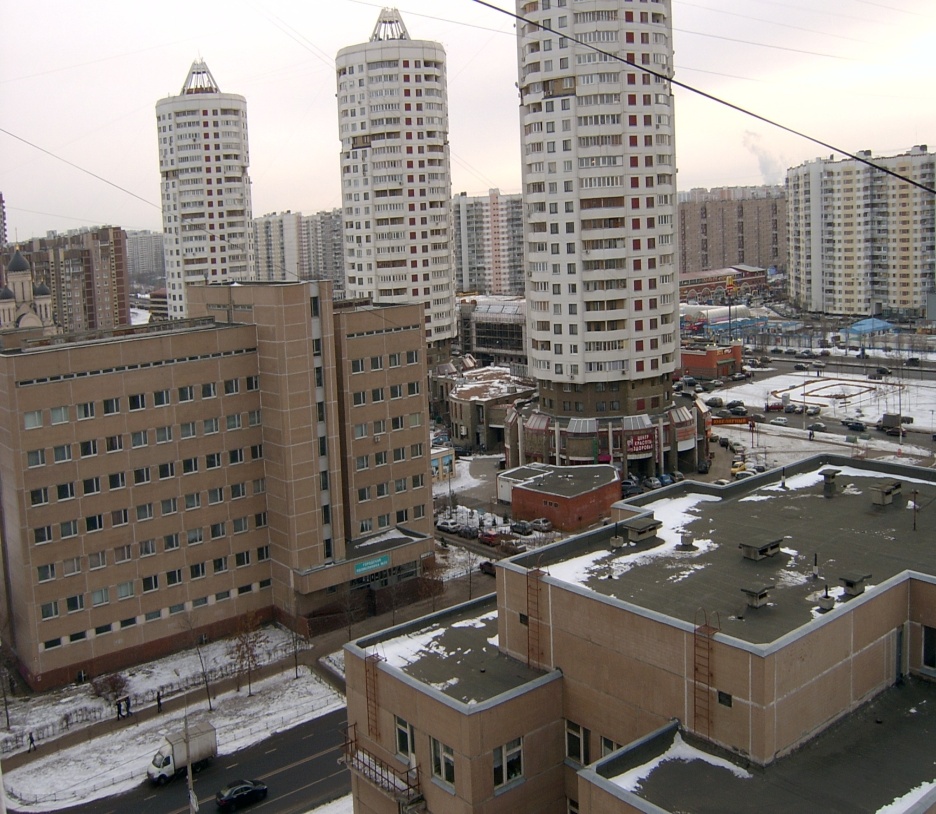 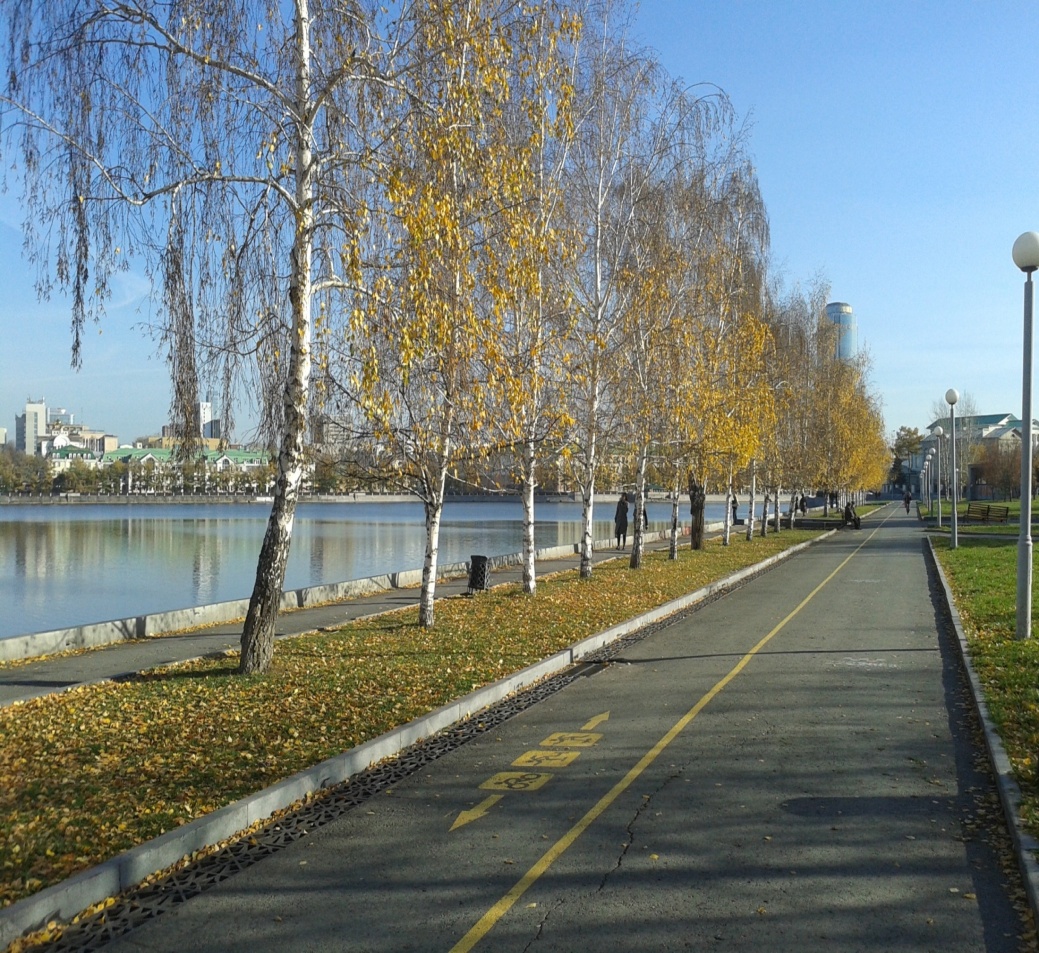 Архангельск, 26 марта 2014 года
Северная Карелия: смертность от ИБС, мужчины 35-64 лет
В Финляндии (Северная Карелия) вклад снижения уровня основных факторов риска (холестерина, артериального давления и курения) в снижение смертности от ишемической болезни сердца (ИБС) составил 75%. При этом произошло снижение смертности от ИБС на 55% среди мужчин и на 68% среди женщин
%
Архангельск, 26 марта 2014 года
[Speaker Notes: Мносекторальное сотрудничество в области питания (перепрофилирование животноводчества в ягодные фермы)]
Почему проваливаются многие профилактические программы, разработанные «сверху» или в научных учреждениях?
Архангельск, 26 марта 2014 года
Оценка нужд является первоочередным этапом при разработке программы  профилактики неинфекционных заболеваний, позволяет определить приоритетные направления и стратегии их осуществления
Архангельск, 26 марта 2014 года
[Speaker Notes: Целесообразность проведения такого рода исследований по изучению нужд обусловлена необходимостью оценки проблемы с точки зрения мнения населения и представителей различных структур, вовлекаемых в разработку политики, их готовности к получению новой информации о профилактике НИЗ и участии в осуществлении политики/программы.
 При проведении специальных исследований по изучению нужд для разработки политики/программы профилактики НИЗ важно обозначить круг структур занимающихся этими вопросами в регионе и определить потенциальных партнеров, чье участие в разработке политики/программы может быть полезным. 
Необходимо обозначить все службы, которые занимаются профилактикой НИЗ и мнение которых важно учесть при разработке политики/программы профилактики НИЗ, а также  заранее представлять себе: какую информацию, какие данные нужно собирать.]
Определение потенциальных партнеров, которых полезно привлечь к разработке и реализации политики/программы профилактики неинфекционных заболеваний
Архангельск, 26 марта 2014 года
[Speaker Notes: Изучение мнения представителей различных структур о потенциальных партнерах, которых полезно было бы привлечь к разработке и реализации политики/программы профилактики НИЗ и степени их участия, позволяет оценить понимание важности и необходимости построения партнерства и достижения консенсуса (согласия) между партнерами о том, что и как необходимо делать для решения обозначенной проблемы.]
Как найти и привлечь партнеров?
Остановитесь!
Слушайте!
Смотрите!
Архангельск, 26 марта 2014 года
Коалиция и партнеры
Администрация (органы законодательной и исполнительной власти)
Здравоохранение 
Образование 
Торговля 
Производители
Сельское хозяйство 
Медицинские вузы
Общество защиты прав потребителей
Население ( различные социально-демографические группы)
Другие
Архангельск, 26 марта 2014 года
Партнеры – это не спонсоры, а равноправные участники программы!
Архангельск, 26 марта 2014 года
Цели и задачи оценки нужд:
Изучение мнения партнеров и населения о том, что для них сегодня является приоритетным в области профилактики и укрепления здоровья

Достижение консенсуса о целях и задачах программы

Определение приоритетных направлений профилактики и укрепления здоровья
Архангельск, 26 марта 2014 года
[Speaker Notes: Задачи оценки нужд и потребностей, как одной из современных технологий развития общественного здравоохранения,  зависят от конкретных целей, характеристики группы вмешательства, участников процесса и многого другого. При этом цель исследования должна быть сформулирована четко, недвусмысленно и должна быть ясной не только тем, кто планирует исследование, но и представителям других социальных групп населения. В качестве примера, это может быть:
	изучение существующих законодательных актов, программ и проектов по профилактике НИЗ, 
	оценка существующей коалиции (консенсуса) различных структур, связанных с профилактикой НИЗ, 
	анализ способностей и возможностей по проведению дополнительных методов исследования и принятию решений, 
	оценка опыта и потребностей в области подготовки кадров и проведения научных исследований, 
	анализ соответствующей финансовой политики и изучение точки зрения на возможность финансирования программ профилактики НИЗ, 
	оценка возможностей (материальное оснащение, связь) и существующего опыта работы с базами данных (данных официальной медицинской статистики, ФОМС, базы данных в системе Интернет]
Матрица приоритетных проблем и стратегий
Архангельск, 26 марта 2014 года
Почему не делается?
Недостаточная политическая приверженность
Нехватка ресурсов
Корыстные интересы важных групп
Низкая вовлеченность главных заинтересованных сторон

Доклад Генерального секретаря ООН 19 мая 2011 года
Архангельск, 26 марта 2014 года
Правительственная комиссия по вопросам охраны здоровья граждан (от 8 октября 2012 г)
Председатель Комиссии – Председатель кабинета министров     Д.А. Медведев

Заместитель - заместитель председателя кабинета министров    О.Ю. Голодец 

Секретарь – Министр здравоохранения РФ В.И. Скворцова

Члены Комиссии:
Министры всех ключевых министерств и комитетов, 
Лидеры общественных, неправительственных организаций и конфессий.
Архангельск, 26 марта 2014 года
Положение о правительственной комиссии по вопросам охраны здоровья граждан
Координационный орган для обеспечения согласованных действий исполнительной власти
Архангельск, 26 марта 2014 года
Комиссия рассматривает:
Предложения по разработке нормативно-правовых актов в сфере охраны здоровья

Вопросы взаимодействия федеральных органов исполнительной власти и субъектов РФ

Вопросы  планирования и организации проведения межведомственных мероприятий по охране здоровья граждан, в том числе, направленных на создание условий для ведения здорового образа жизни
Архангельск, 26 марта 2014 года
Правила городского проектирования и инфраструктура
Безопасные, доступные места для активного отдыха, занятий спортом, пеших и велосипедных прогулок

Национальное, региональное и местное городское планирование и проектирование с участием общественности:
Магазины, места работы и пр. расположенные близко к жилым зонам
Хорошо организованная уличная сеть для ходьбы и езды на велосипеде

Разработка нормативов по застройке городов, для реализации политики по созданию благоприятной для ФА среды

Смешанное землепользование: строительство доступного жилья в комплексе с магазинами, парками, общественным транспортом и местами работы
Архангельск, 26 марта 2014 года
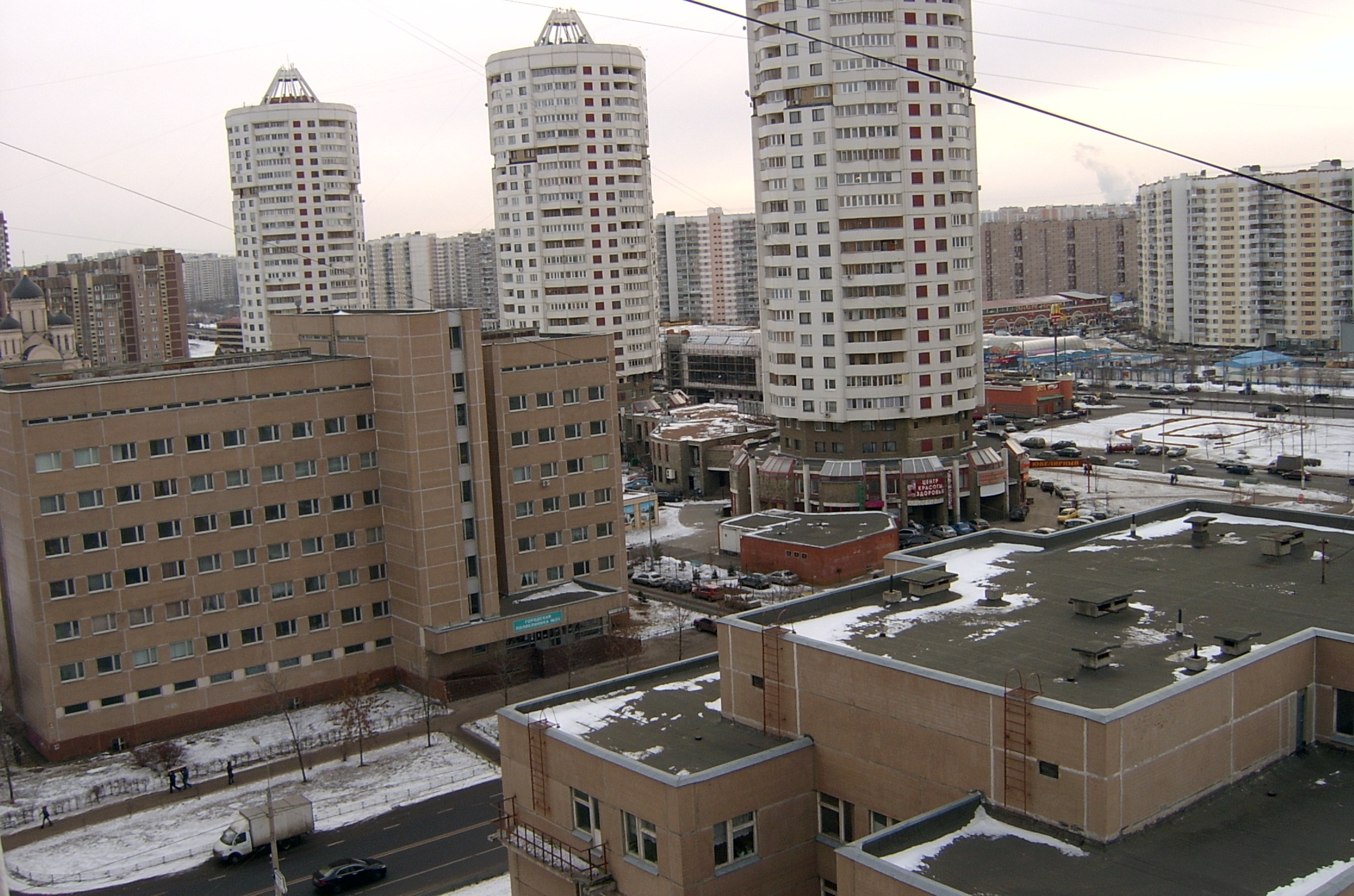 Архангельск, 26 марта 2014 года
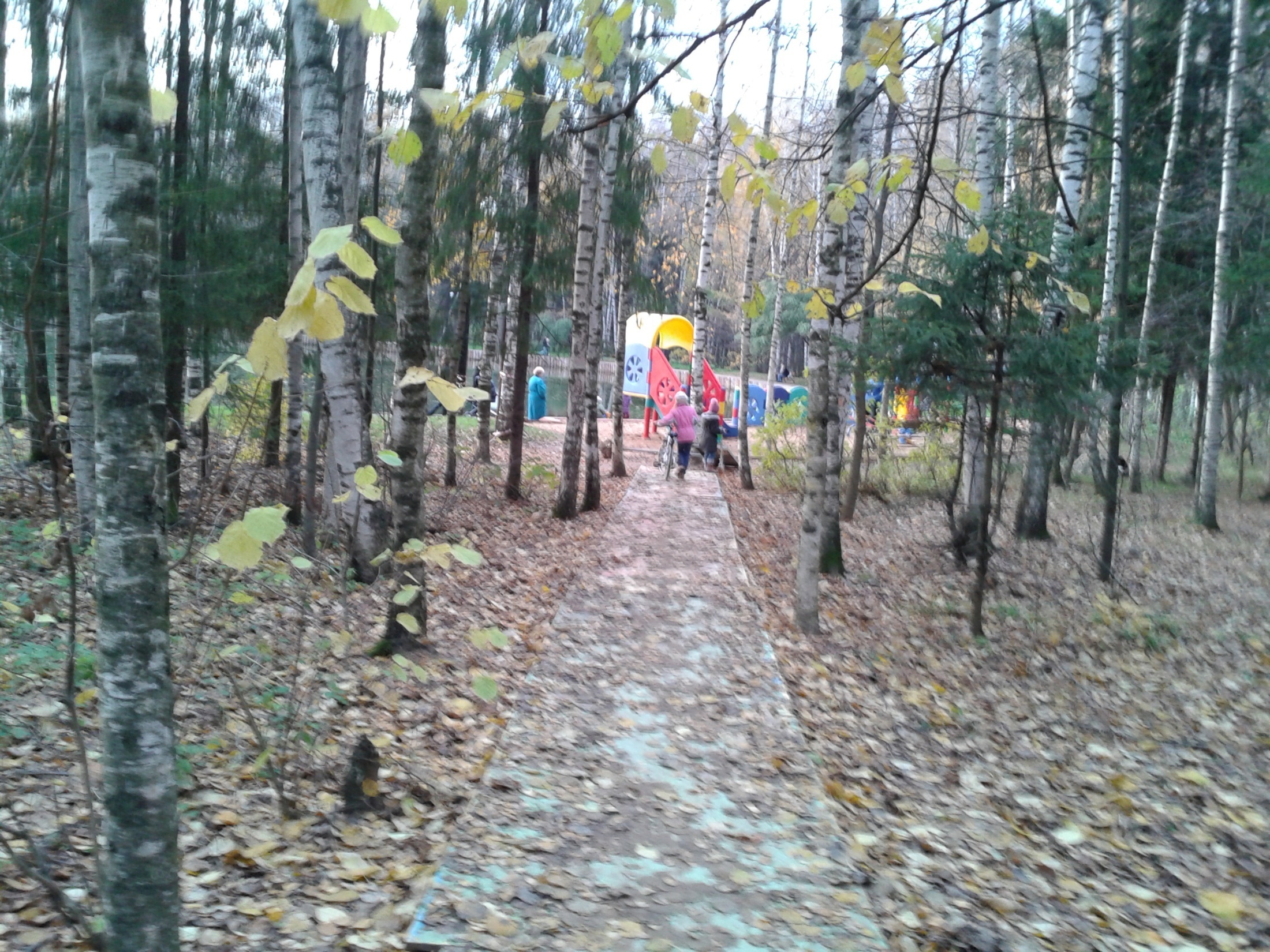 Архангельск, 26 марта 2014 года
«Здоровый выбор должен быть легким!»
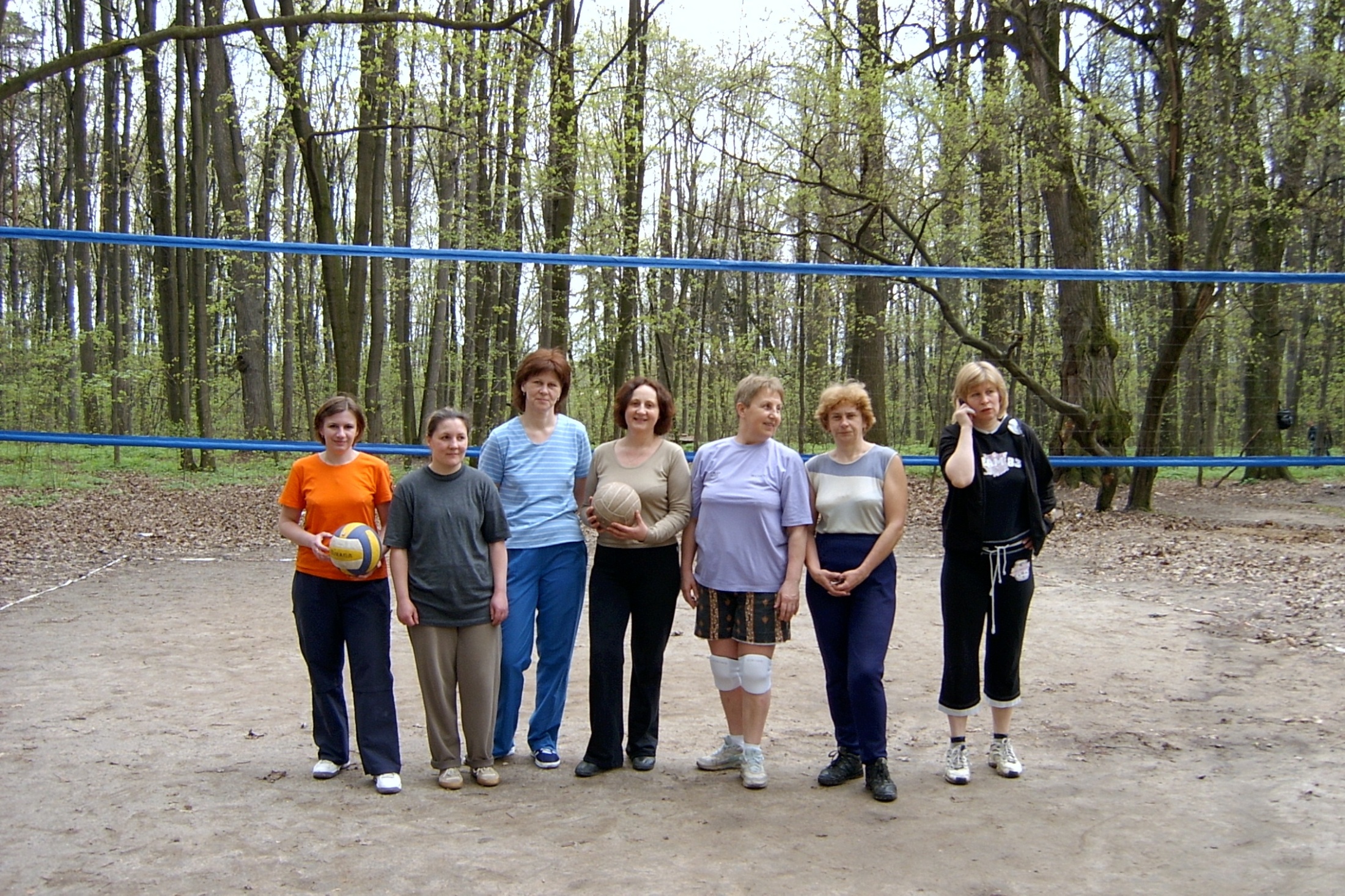 Архангельск, 26 марта 2014 года
Список литературы (источники ВОЗ)
Declaration of Alma-Ata. International Conference on Primary Health Care, Alma-Ata, USSR, 6–12 September 1978. WHO. 1978. http://www.who.int/publications/almaata_declaration_en.pdf
The Helsinki Statement on Health in All Policies. WHO. 2013.http://www.healthpromotion2013.org/conference-programme/framework-and-statement
Ashgabat Declaration on the Prevention and Control of Noncommunicable Diseases in the Context of Health 2020. WHO Europe. 2013. http://www.euro.who.int/__data/assets/pdf_file/0010/236188/Ashgabat-Declaration-4-December-2013-Eng.pdf
Moscow Declaration: The First Global Ministerial Conference on Healthy Lifestyles and Noncommunicable Disease Control. Moscow, 28-29 April 2011. WHO. 2011. http://www.who.int/nmh/events/moscow_ncds_2011/conference_documents/moscow_declaration_en.pdf
European Charter on counteracting obesity. WHO Europe. 2006. http://www.euro.who.int/__data/assets/pdf_file/0009/87462/E89567.pdf
Политика и межсекторальное стратегическое руководство в интересах здоровья и благополучия. Обзор социальных детерминант здоровья и разрывов по показателям здоровья в Европейском регионе ВОЗ. Заключительный отчет (на англ. яз.). WHO Europe. 2013.
http://www.euro.who.int/__data/assets/pdf_file/0006/215196/Review-of-social-determinants-and-the-health-divide-in-the-WHO-European-Region-final-report-Eng.pdf
Глобальный план действий по профилактике и борьбе с неинфекционными заболеваниями, 2013-2020 гг. WHO, 2013. 
http://apps.who.int/iris/bitstream/10665/94384/1/9789241506236_eng.pdf
Архангельск, 26 марта 2014 года
СПАСИБО ЗА ВНИМАНИЕ!

E-mail: RPotemkina@gnicpm.ru
Архангельск, 26 марта 2014 года